การพัฒนากฎหมายที่อยู่ในความรับผิดชอบของกรมอนามัย
ศูนย์บริหารกฎหมายสาธารณสุข กรมอนามัย กระทรวงสาธารณสุข
กฎหมายในความรับผิดชอบของกรมอนามัย
กฎหมายที่อยู่ในความรับผิดชอบของกรมอนามัย
1. พ.ร.บ. การสาธารณสุข พ.ศ. 2535 
(รมว.สธ. รักษาการ)
2. พ.ร.บ. รักษาความสะอาดและความเป็นระเบียบเรียบร้อยของบ้านเมือง พ.ศ. 2535
(รมว.มท.รักษาการ/รมว. สธ. รักษาการร่วม) *
3. พ.ร.บ. สุสานและฌาปณสถาน พ.ศ. 2528
(รมว.มท.รักษาการ/รมว. สธ. รักษาการร่วม)
4. พ.ร.บ.การป้องกันและแก้ไขปัญหาการตั้งครรภ์ในวัยรุ่น พ.ศ. 2559
(รมว.สธ. รักษาการ/รมว.มท., รมว.ศษ.,รมว.พม., รมว.รง., รักษาการร่วม)
4. ร่าง พ.ร.บ. ควบคุมส่งเสริมการตลาดอาหารสำหรับทารกและเด็กเล็กและผลิตภัณฑ์ที่เกี่ยวข้อง พ.ศ. ....
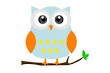 การพัฒนากฎหมาย
การออกกฎหมาย
คณะรัฐมนตรีได้มีมติเมื่อวันที่ 5 มกราคม 2559
      เร่งรัดทุกหน่วยงานในการเสนอร่างกฎหมาย
ที่อยู่ในความรับผิดชอบ
การพัฒนากฎหมาย
2. การทบทวนความเหมาะสมของกฎหมาย
(พ.ร.ฎ. การทบทวนความเหมาะสมของกฎหมาย 
พ.ศ. 2558)
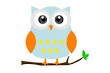 ความเป็นมา(ต่อ)
- กระทรวงสาธารสุข จึงได้มีคำสั่งแต่งตั้ง 
      “คณะกรรมการพัฒนากฎหมายของกระทรวงสาธารณสุข” 
โดยรองปลัดกระทรวงสาธารณสุข (นายวิศิษฎ์ ตั้งนภากร) เป็นประธาน
       - เร่งรัดผลักดันกฎหมาย
       - กำกับ ติดตาม เร่งรัดส่วนราชการในสังกัดจัดทำและดำเนินการพัฒนากฎหมาย
         ที่อยู่ในความรับผิดชอบให้แล้วเสร็จภายในระยะเวลาที่กำหนด
       - ดำเนินการตาม พ.ร.ฎ. การทบทวนความเหมาะสมของกฎหมาย พ.ศ. 2558 
                    - ดำเนินการอื่นๆ ตามมติคณะรัฐมนตรี หรือตามนโยบายกระทรวง
                      สาธารณสุขกำหนดให้เป็นหน้าที่ของคณะกรรมการฯ
ความเป็นมา(ต่อ)
กระทรวงสาธารณสุข ขอเชิญรองอธิบดีทุกกรมและรองเลขาธิการคณะกรรมการอาหารและยาที่รับผิดชอบงานด้านกฎหมาย
    “เข้าร่วมการประชุมเพื่อปรึกษาหารือ
เกี่ยวกับการบังคับใช้และการบูรณาการของกฎหมาย”        
ในวันพฤหัสบดีที่ 19 พฤษภาคม ๒๕๕9 เวลา 09.30-14.00 น
นายวิศิษฎ์ ตั้งนภากร รองปลัดกระทรวงสาธารณสุข เป็นประธานการประชุม
สรุปประเด็นมอบหมายงานจากมติที่ประชุม ดังนี้
ประธานการประชุมแจ้งว่า ปลัดกระทรวงสาธารณสุขได้มอบหมายให้
    ทุกหน่วยงานดำเนินการ ดังนี้
          (1) ให้แต่ละกรมตรวจสอบและจัดลำดับความสำคัญเร่งด่วนของการเสนอกฎหมายที่อยู่ในความรับผิดชอบให้ชัดเจน ทั้งกฎหมายระดับพระราชบัญญัติและอนุบัญญัติ
	(2) จัดทำแนวทางการบังคับใช้กฎหมายที่อยู่ในความรับผิดชอบ
             ว่ามีแนวทางหรือกลยุทธ์อย่างไรเพื่อให้การดำเนินการ
                บังคับใช้กฎหมายมีประสิทธิภาพ
สรุปประเด็นมอบหมายงานจากมติที่ประชุม ดังนี้
ประธานการประชุม มอบหมายให้รองอธิบดีที่รับผิดชอบงานด้านกฎหมายของกรมกำกับดูแลและติดตามการดำเนินงานอย่างใกล้ชิด โดยมีประเด็นที่ต้องพิจารณาดำเนินการ  3 ประเด็น คือ 
	(1) การพัฒนากฎหมาย ให้พิจารณาตรวจสอบทั้งกฎหมายที่ออกและมีผลใช้บังคับแล้ว และกฎหมายที่จะออกใหม่ ซึ่งจำเป็นต้องมีแผนการเสนอกฎหมาย (Timeline) ที่ชัดเจน 
	 (2) ให้ทุกกรมเร่งรัดการเสนอกฎหมายก่อนที่รัฐบาลชุดนี้จะครบวาระการบริหาร
       (3) การทบทวนและปรับแก้ไขกฎหมายฉบับใดหากมีความจำเป็นต้อง
             อาศัยอำนาจตามมาตรา 44 ของรัฐธรรมนูญแห่งราชอาณาจักรไทย 
                (ฉบับชั่วคราว)
ข้อเสนอต่อการดำเนินงานของกรมอนามัย ดังนี้
(1) พระราชบัญญัติการสาธารณสุข พ.ศ. 2535 
         รับผิดชอบโดยศูนย์บริหารกฎหมายสาธารณสุข
(2) พระราชบัญญัติการป้องกันและแก้ไขปัญหาการตั้งครรภ์ในวัยรุ่น
          พ.ศ. 2559  รับผิดชอบโดยสำนักอนามัยการเจริญพันธุ์
(3) ร่างพระราชบัญญัติการสาธารณสุข (ฉบับที่..) พ.ศ. .... 
         รับผิดชอบโดยศูนย์บริหารกฎหมายสาธารณสุข
(4) ร่างพระราชบัญญัติควบคุมส่งเสริมการตลาดอาหารสำหรับทารกและเด็กเล็กและผลิตภัณฑ์ที่เกี่ยวข้อง พ.ศ. .... 
                    รับผิดชอบโดยสำนักส่งเสริมสุขภาพ
ข้อเสนอต่อการดำเนินงานของกรมอนามัย ดังนี้
- เนื่องจากร่างพระราชบัญญัติฉบับนี้อยู่ในรายชื่อร่างกฎหมายในความรับผิดชอบของกระทรวงสาธารณสุขที่ปลัดกระทรวงสาธารณสุขเร่งรัดให้แล้วเสร็จภายใน 1 ปี 6 เดือน (ภายในเดือนกรกฎาคม 2560) เพื่อจะได้เสนอออกกฎหมายให้ทันวาระการบริหารของรัฐบาลชุดนี้ โดยให้จัดทำแผนการดำเนินการเสนอกฎหมาย (Timeline) โดยกำหนดระยะเวลาแล้วเสร็จให้ชัดเจน พร้อมทั้งจัดลำดับความสำคัญเร่งด่วนของการเสนอกฎหมายที่อยู่ในความรับผิดชอบของกรมอนามัยด้วย ทั้งนี้ หากมีบทบัญญัติให้ออกกฎหมายลำดับรองจะต้องมีร่างกฎหมายลำดับรองและแผนการดำเนินการเสนอกฎหมายลำดับรองดังกล่าวเสนอควบคู่ไปด้วย มิเช่นนั้นคณะรัฐมนตรีอาจจะไม่พิจารณาผ่านเรื่องให้ 
	- จัดทำคู่มือหรือแนวทางปฏิบัติสำหรับผู้บริหารในการนำกฎหมายไปบังคับใช้ได้อย่างมีประสิทธิภาพ 
         โดยในเบื้องต้นให้จัดทำบทสรุปสำหรับผู้บริหารว่าหน่วยงานมีแนวทางหรือกลยุทธ์อย่างไรเพื่อให้การ
                      ดำเนินการบังคับใช้กฎหมายมีประสิทธิภาพให้แล้วเสร็จภายในวันที่ 20 มิถุนายน 2559
กำหนดการนำเสนอข้อมูลการพัฒนากฎหมายของทุกกรมในที่ประชุมคณะพัฒนากฎหมายของกระทรวงสาธารณสุข ครั้งต่อไปในวันที่ 31 พฤษภาคม 2559
ขอให้ส่งข้อมูลให้ศูนย์บริหารกฎหมายสาธารณสุข
  เพื่อรวบรวมส่งให้กลุ่มกฎหมาย สำนักงานปลัดกระทรวงสาธารณสุข 
โดยส่งทาง E-mail :  sakuna.k@anamai.mail.go.th 
ภายในวันที่ 19 มิถุนายน 2559
ข้อเสนอเพื่อพิจารณาเร่งด่วน ดังนี้
ขอให้ผู้บริหารกรมอนามัยพิจารณาจัดลำดับความสำคัญเร่งด่วน
    การเสนอกฎหมายที่อยู่ในความรับผิดชอบของกรมอนามัย 
    จำนวน 2 ฉบับ
ร่าง พ.ร.บ. การสาธารณสุข(ฉบับที่..) พ.ศ. ....
ร่าง พ.ร.บ.ควบคุมส่งเสริมการตลาดอาหารสำหรับทารกและเด็กเล็กและผลิตภัณฑ์ที่เกี่ยวข้อง พ.ศ. .... 
         ซึ่งขณะนี้กฎหมายทั้ง 2 ฉบับ อยู่ในขั้นตอนการตรวจพิจารณาของ
                        สำนักงานคณะกรรมการกฤษฎีกา
รายงานความก้าวหน้าการเสนอกฎหมายที่อยู่ในความรับผิดชอบของศูนย์บริหารกฎหมายสาธารณสุขณ วันที่ 24 พ.ค. 2559
ความก้าวหน้าการเสนอร่างพ.ร.บ.การสาธารณสุขและร่างกฎกระทรวงพ.ร.บ.การสาธารณสุข พ.ศ. 2535
Thank You
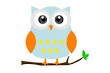 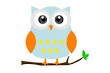